Praktické zapojenia vypínačov
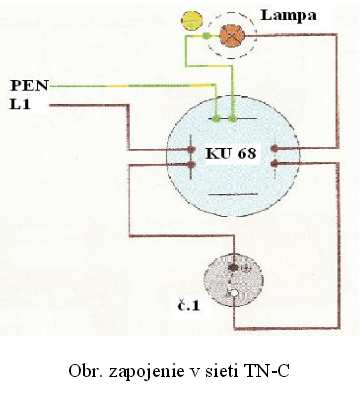 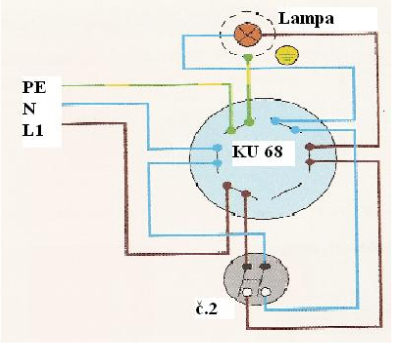 Zapojenie v TN-S
Praktické zapojenia vypínačov
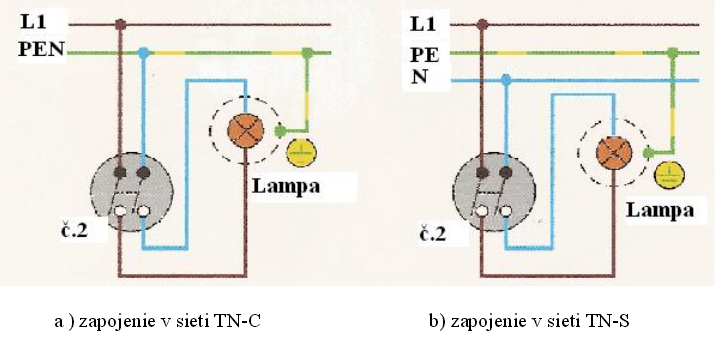 Trojpólový vypínač
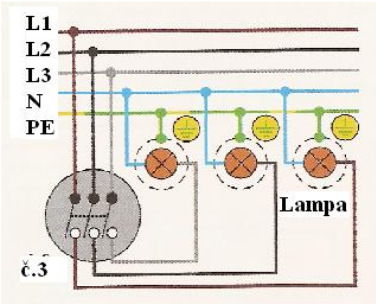 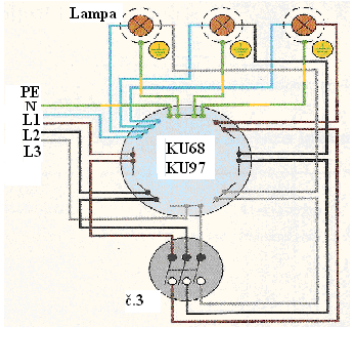 Trojpólový vypínač
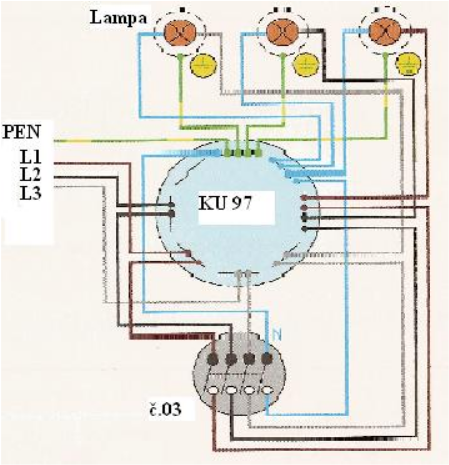 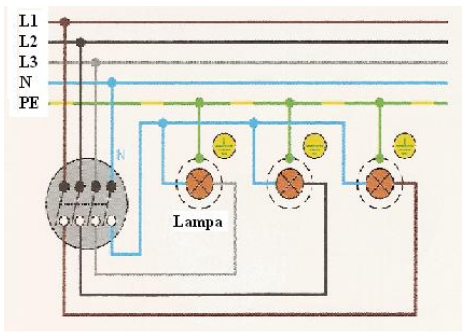 Sériový vypínač
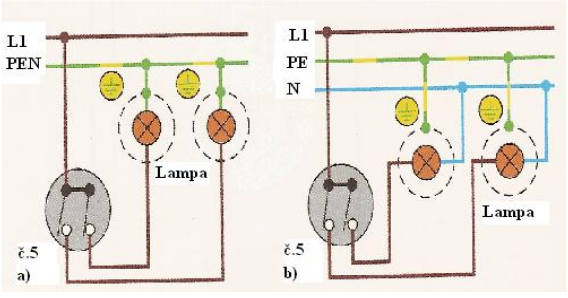 Striedavý prepínač
Sériový vypínač
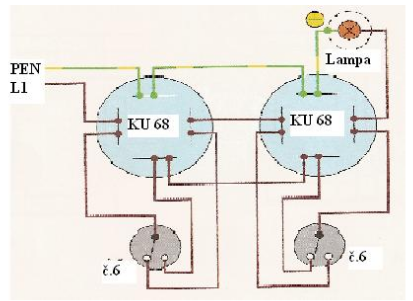 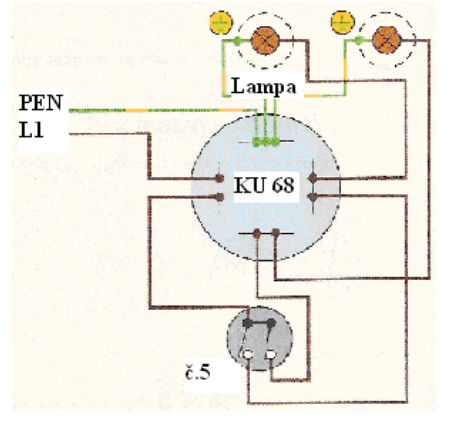 Striedavý prepínač
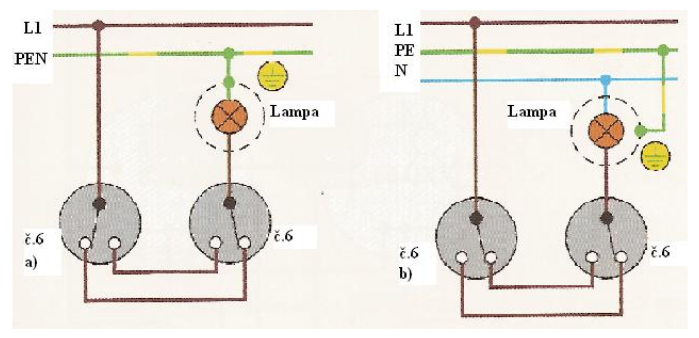 Krížový prepínač
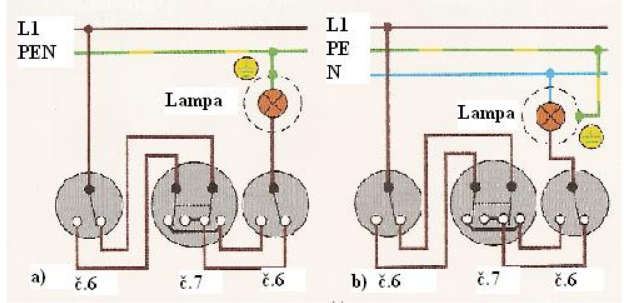 Sériový striedavý prepínač
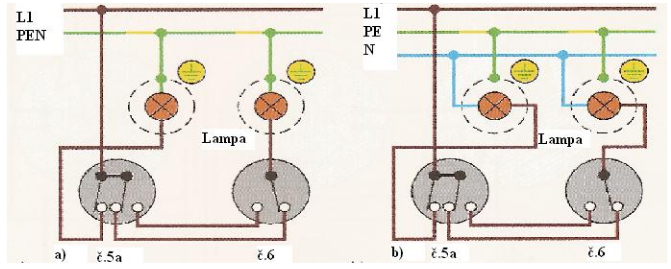 Sériový striedavý prepínač
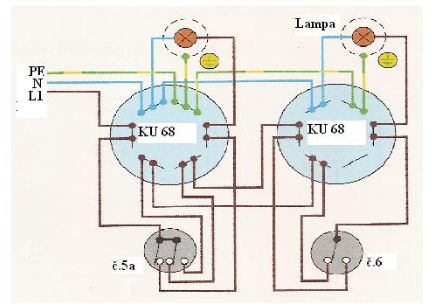 Dvojitý striedavý prepínač
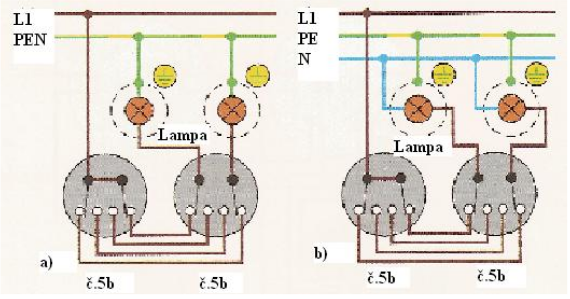 Dvojitý striedavý prepínač
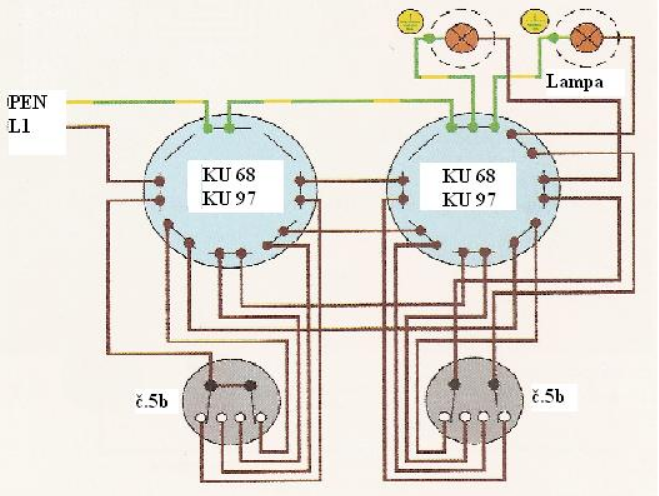 Otestujte v programe Multisim
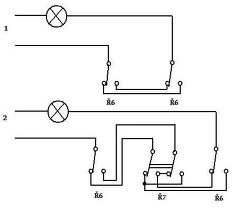 1. Ovládanie 1 žiarovky z dvoch miest
2. Ovládanie 1 žiarovky z troch miest
Otestujte v programe Multisim
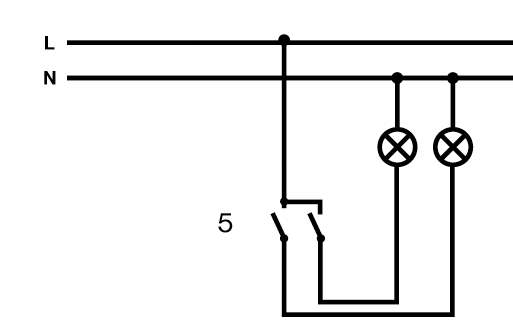 3. Ovládanie 2 žiroviek z jedného miesta
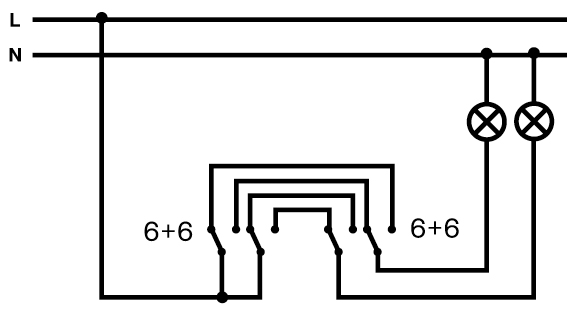 4. Ovládanie 2 žiaroviek z 2 miest
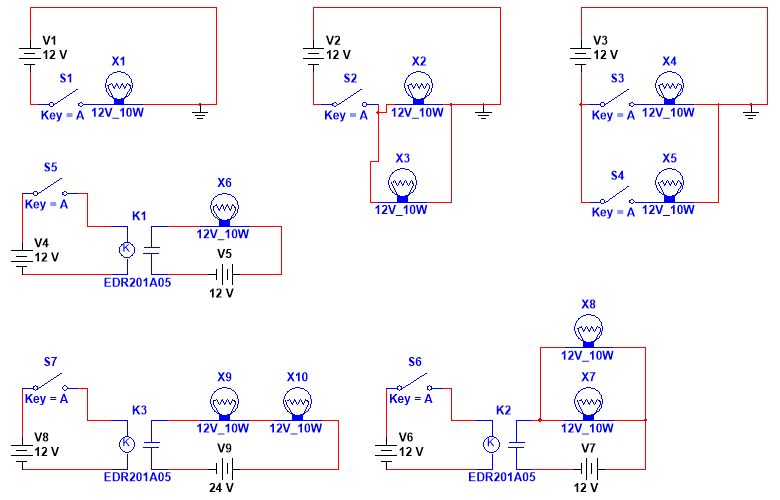 1. Vytvor simuláciu obvodu v programe Multisim
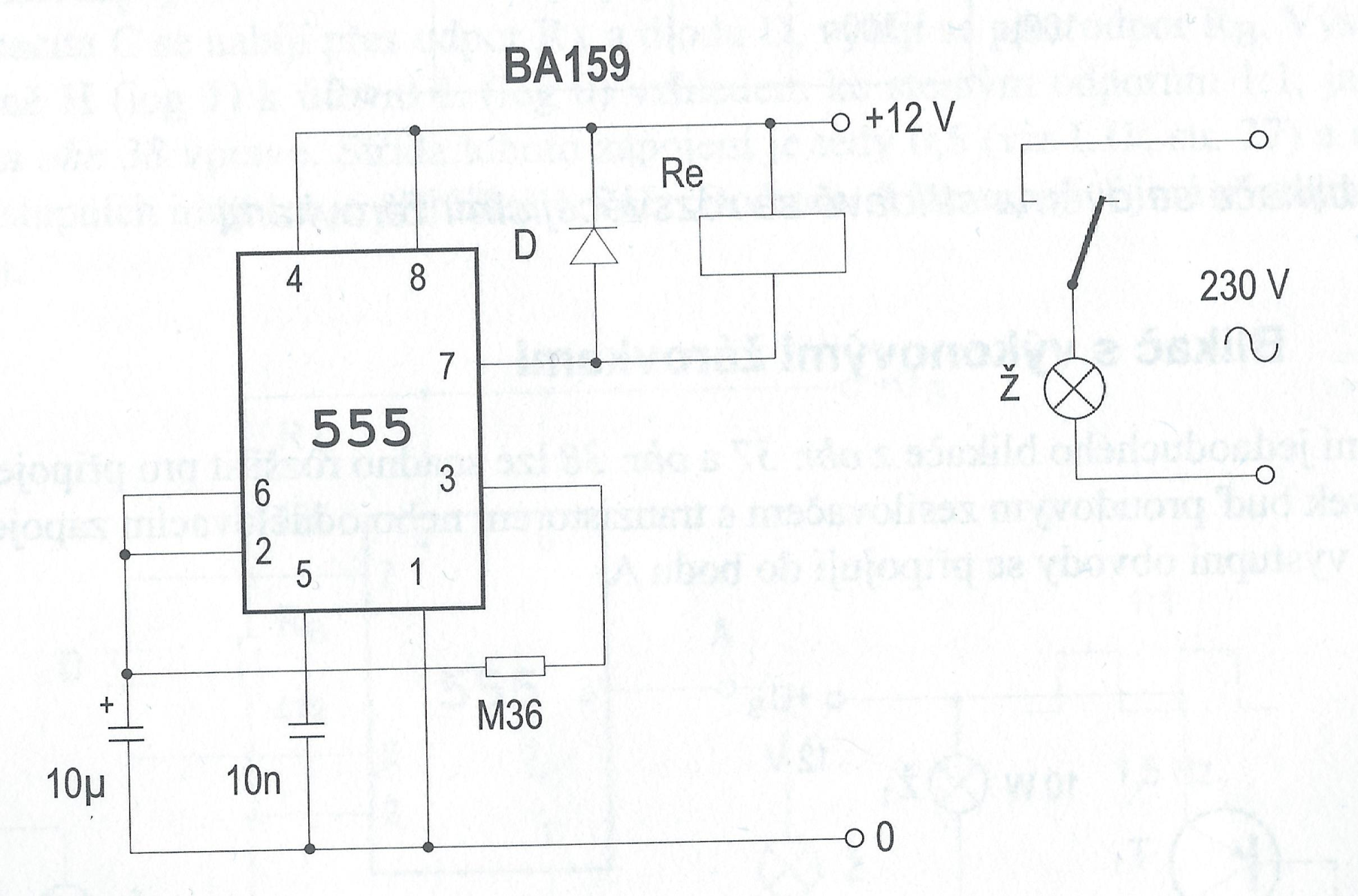 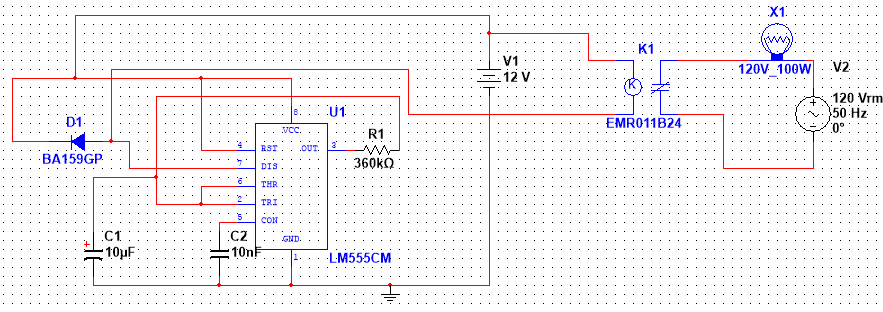